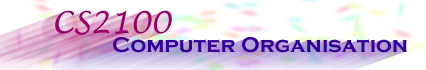 http://www.comp.nus.edu.sg/~cs2100/
Lecture #4d
Pointers and Functions
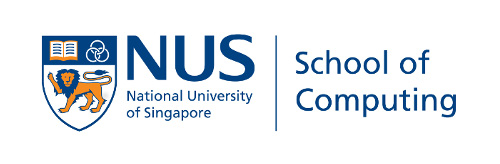 Lecture #2: Overview of C Programming
1 - 2
Questions?
Ask at https://app.sli.do/event/bRPtUxgykAQjjF5XBpLedo
OR
Scan and ask your questions here! (May be obscured in some slides)
Aaron Tan, NUS
Lecture #4: Pointers and Functions
3
4. Pass-by-Value and Scope Rule (1/4)
In C, the actual parameters are passed to the formal parameters by a mechanism known as pass-by-value.
a
b
int main(void) {

	double a = 10.5, b = 7.8;
	printf("%.2f\n", sqrt_sum_square(3.2, 12/5);
	printf("%.2f\n", sqrt_sum_square(a, a+b);
	return 0;
}
10.5
7.8
Actual parameters:
10.5 and 18.3
3.2 and 2.0
Formal parameters:
double sqrt_sum_square(double x, double y) {

	double sum_square;  
	sum_square = pow(x,2) + pow(y,2);
	return sqrt(sum_square);
}
x
y
10.5
18.3
3.2
2.0
Aaron Tan, NUS
Lecture #4: Pointers and Functions
4
4. Pass-by-Value and Scope Rule (2/4)
Formal parameters are local to the function they are declared in. 
Variables declared within the function are also local to the function.
Local parameters and variables are only accessible in the function they are declared – scope rule.
When a function is called, an activation record is created in the call stack, and memory is allocated for the local parameters and variables of the function.
Once the function is done, the activation record is removed, and memory allocated for the local parameters and variables is released.
Hence, local parameters and variables of a function exist in memory only during the execution of the function. They are called automatic variables.
In contrast, static variables exist in the memory even after the function is executed.
Aaron Tan, NUS
Lecture #4: Pointers and Functions
5
4. Pass-by-Value and Scope Rule (3/4)
What’s wrong with this code?
int f(int);

int main(void) {
	int a; 
	...
}

int f(int x) {
	return a + x;
}
Answer:
Variable a is local to main(), not f(). Hence, variable a cannot be used in f().

Aaron Tan, NUS
Lecture #4: Pointers and Functions
6
4. Pass-by-Value and Scope Rule (4/4)
Trace this code by hand and write out its output.
In main, before: a=2, b=3
A void function is a function that does not return any value.
In g, before: a=2, b=3
#include <stdio.h>
void g(int, int);

int main(void) {
	int a = 2, b = 3;

	printf("In main, before: a=%d, b=%d\n", a, b);
	g(a, b);
	printf("In main, after : a=%d, b=%d\n", a, b);	return 0; 
}

void g(int a, int b) {
	printf("In g, before: a=%d, b=%d\n", a, b);
	a = 100 + a;
	b = 200 + b; 
	printf("In g, after : a=%d, b=%d\n", a, b);
}
In g, after : a=102, b=203
In main, after : a=2, b=3
main
addr
name
val
_
a
2
_
b
3
g
addr
name
val
_
a
2
102
_
b
3
203
PassByValue.c

Aaron Tan, NUS
Lecture #4: Pointers and Functions
7
4.1 Consequence of Pass-by-Value
Can this code be used to swap the values in a and b?
In main, before: a=2, b=3
#include <stdio.h>
void swap(int, int);

int main(void) {
	int a = 2, b = 3;

	printf("In main, before: a=%d, b=%d\n", a, b);
	swap(a, b);
	printf("In main, after : a=%d, b=%d\n", a, b);	return 0; 
}

void swap(int a, int b) {
	int temp = a;
	a = b;
	b = temp;
}
In main, after : a=2, b=3
No
SwapIncorrect.c

Aaron Tan, NUS
Lecture #4: Pointers and Functions
8
5. Function with Pointer Parameters (1/3)
A function may not return any value (called a void function), or it may return a value.
All parameters and variables in a function are local to the function (scope rule).
Arguments from a caller are passed by value to a function’s parameters.
How do we then allow a function to return more than one value, or modify values of variables defined outside it?
An example is swapping two variables. How can we write a function to do that? The previous slide shows a negative example.
Aaron Tan, NUS
Lecture #4: Pointers and Functions
9
5. Function with Pointer Parameters (2/3)
What happens in SwapIncorrect.c?
It’s all about pass-by-value and scope rule!
a
a
b
b
In main():
3
3
2
2
In swap():
3
2
No way for swap() to modify the values of variables that are outside its scope (i.e. a and b), unless...
Aaron Tan, NUS
Lecture #4: Pointers and Functions
10
5. Function with Pointer Parameters (3/3)
The only way for a function to modify the value of a variable outside its scope, is to find a way for the function to access that variable
Solution: Use pointers!
ptr1
a
ptr2
b
3
2
In main():
In swap():
Aaron Tan, NUS
Lecture #4: Pointers and Functions
11
5.1 Function To Swap Two Variables
In main():
#include <stdio.h>

void swap(int *, int *);

int main(void) {
	int a, b;

	printf("Enter two integers: ");
	scanf("%d %d", &var1, &var2);

	swap( &a, &b );

	printf("var1 = %d; var2 = %d\n", var1, var2);
	return 0;
}

void swap(int *ptr1, int *ptr2) {
	int temp;
	temp = *ptr1; *ptr1 = *ptr2; *ptr2 = temp;
}
In swap():
a
b
3
2
ptr1
ptr2
3
2
SwapCorrect.c
Aaron Tan, NUS
Lecture #4: Pointers and Functions
12
5.2 Examples (1/4)
Example1.c
#include <stdio.h>
void f(int, int, int);

int main(void) {
    int a = 9, b = -2, c = 5;
    f(a, b, c);
    printf("a = %d, b = %d, c = %d\n", a, b, c);
    return 0;
}

void f(int x, int y, int z) {
    x = 3 + y;
    y = 10 * x;
    z = x + y + z;
    printf("x = %d, y = %d, z = %d\n", x, y, z);
}
a
x
b
c
y
z
9
9
-2
5
-2
5
1
16
10
x = 1, y = 10, z = 16
a = 9, b = -2, c = 5
Aaron Tan, NUS
Lecture #4: Pointers and Functions
13
5.2 Examples (2/4)
Example2.c
#include <stdio.h>
void f(int *, int *, int *);

int main(void) {
    int a = 9, b = -2, c = 5;
    f(&a, &b, &c);
    printf("a = %d, b = %d, c = %d\n", a, b, c);
    return 0;
}

void f(int *x, int *y, int *z)
{
    *x = 3 + *y;
    *y = 10 * *x;
    *z = *x + *y + *z;
    printf("*x = %d, *y = %d, *z = %d\n", *x, *y, *z);
}
1
10
16
a
x
b
c
y
z
9
-2
5
*x is a, *y is b, and *z is c!
*x = 1, *y = 10, *z = 16
a = 1, b = 10, c = 16
Aaron Tan, NUS
Lecture #4: Pointers and Functions
14
5.2 Examples (3/4)
Example3.c
#include <stdio.h>
void f(int *, int *, int *);

int main(void) {
    int a = 9, b = -2, c = 5;
    f(&a, &b, &c);
    printf("a = %d, b = %d, c = %d\n", a, b, c);
    return 0;
}

void f(int *x, int *y, int *z)
{
    *x = 3 + *y;
    *y = 10 * *x;
    *z = *x + *y + *z;
    printf("x = %d, y = %d, z = %d\n", x, y, z);
}
Compiler warnings, because x, y, z are NOT integer variables!
They are addresses (or pointers).
Aaron Tan, NUS
Lecture #4: Pointers and Functions
15
5.2 Examples (4/4)
Example4.c
#include <stdio.h>
void f(int *, int *, int *);

int main(void) {
    int a = 9, b = -2, c = 5;
    f(&a, &b, &c);
    printf("a = %d, b = %d, c = %d\n", a, b, c);
    return 0;
}

void f(int *x, int *y, int *z)
{
    *x = 3 + *y;
    *y = 10 * *x;
    *z = *x + *y + *z;
    printf("x = %p, y = %p, z = %p\n", x, y, z);
}
Addresses of variables a, b and c. (Values change from run to run.)
Use %p for pointers.
x = ffbff78c, y = ffbff788, z = ffbff784
a = 1, b = 10, c = 16
Aaron Tan, NUS
Lecture #4: Pointers and Functions
16
Quiz
Please complete Pointers and Functions Quiz 2 before 3 pm on 23 August 2022.
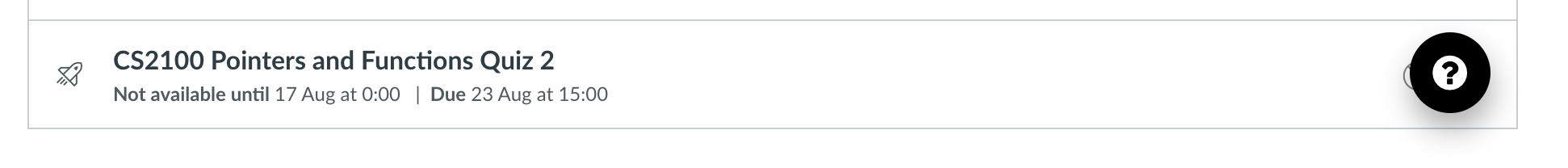 Aaron Tan, NUS
Lecture #4: Pointers and Functions
17
End of File